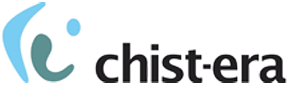 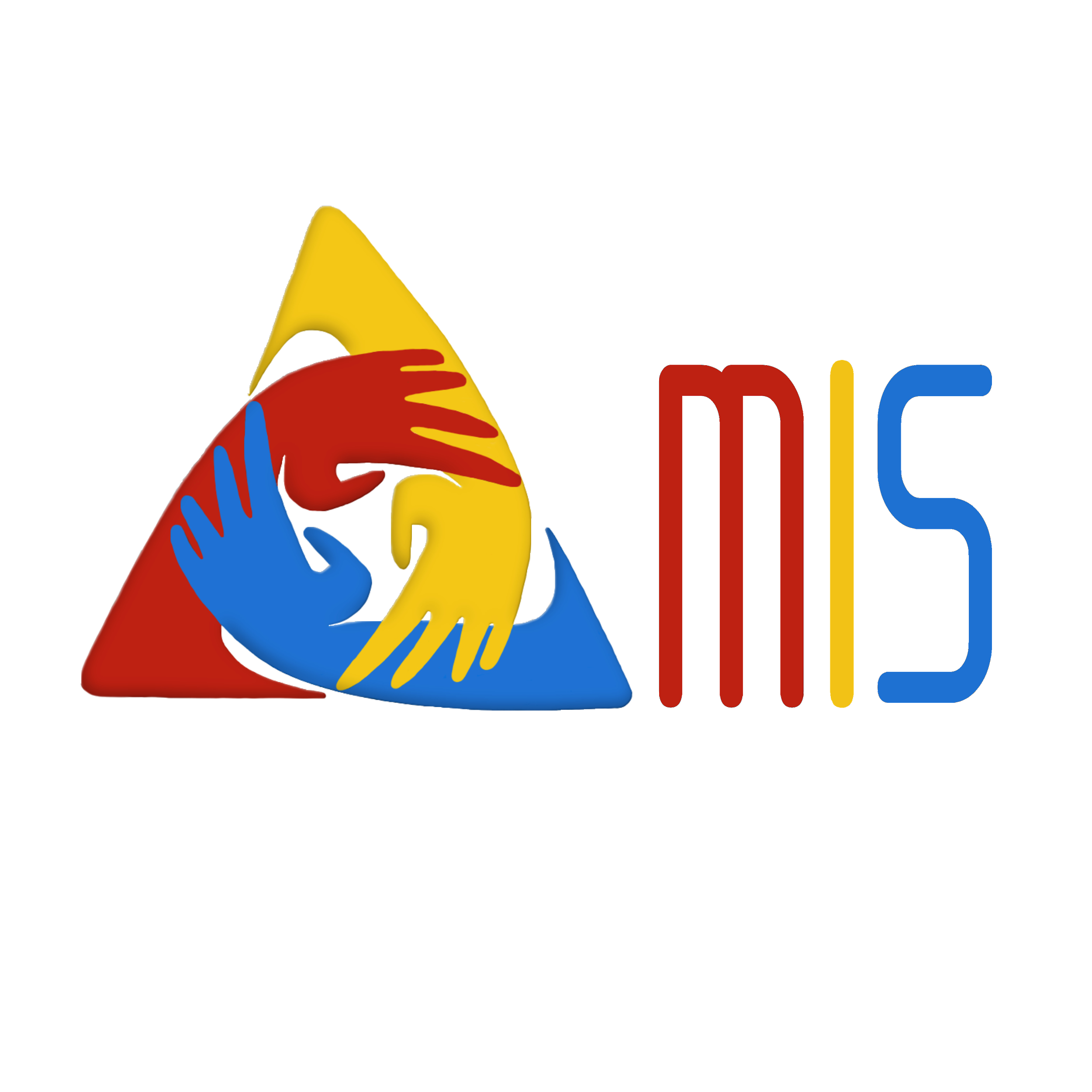 “Evaluation of Video Summarization”
Mikołaj Leszczuk, Lucjan Janowski
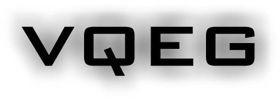 October 2019
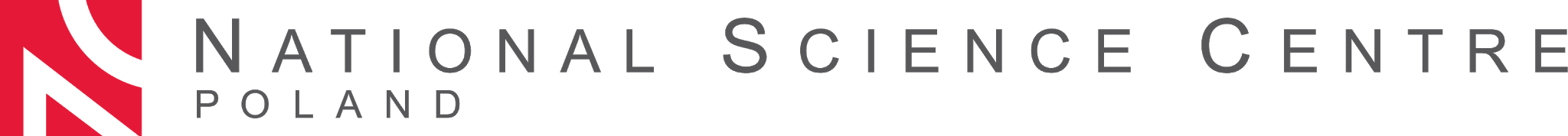 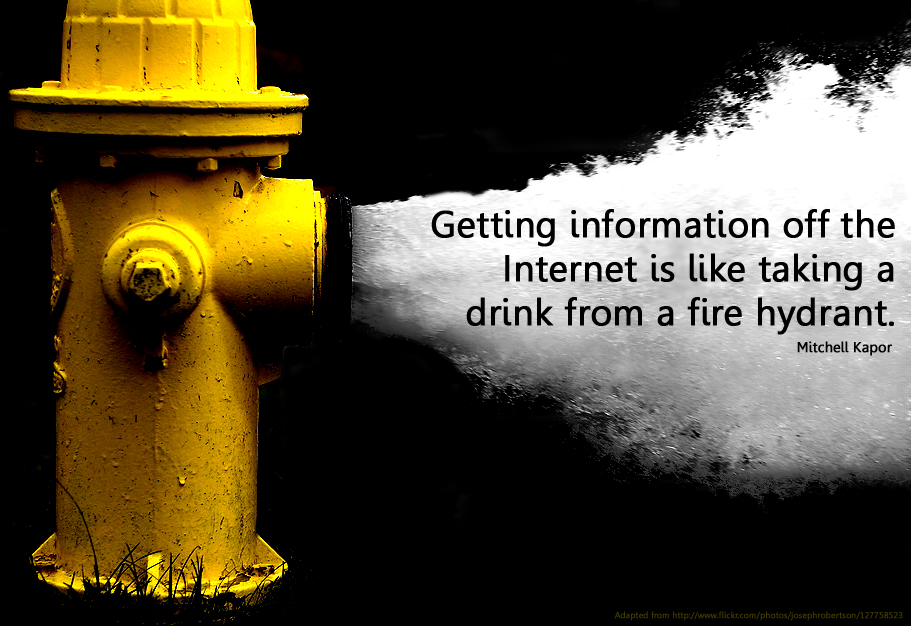 Infobesity
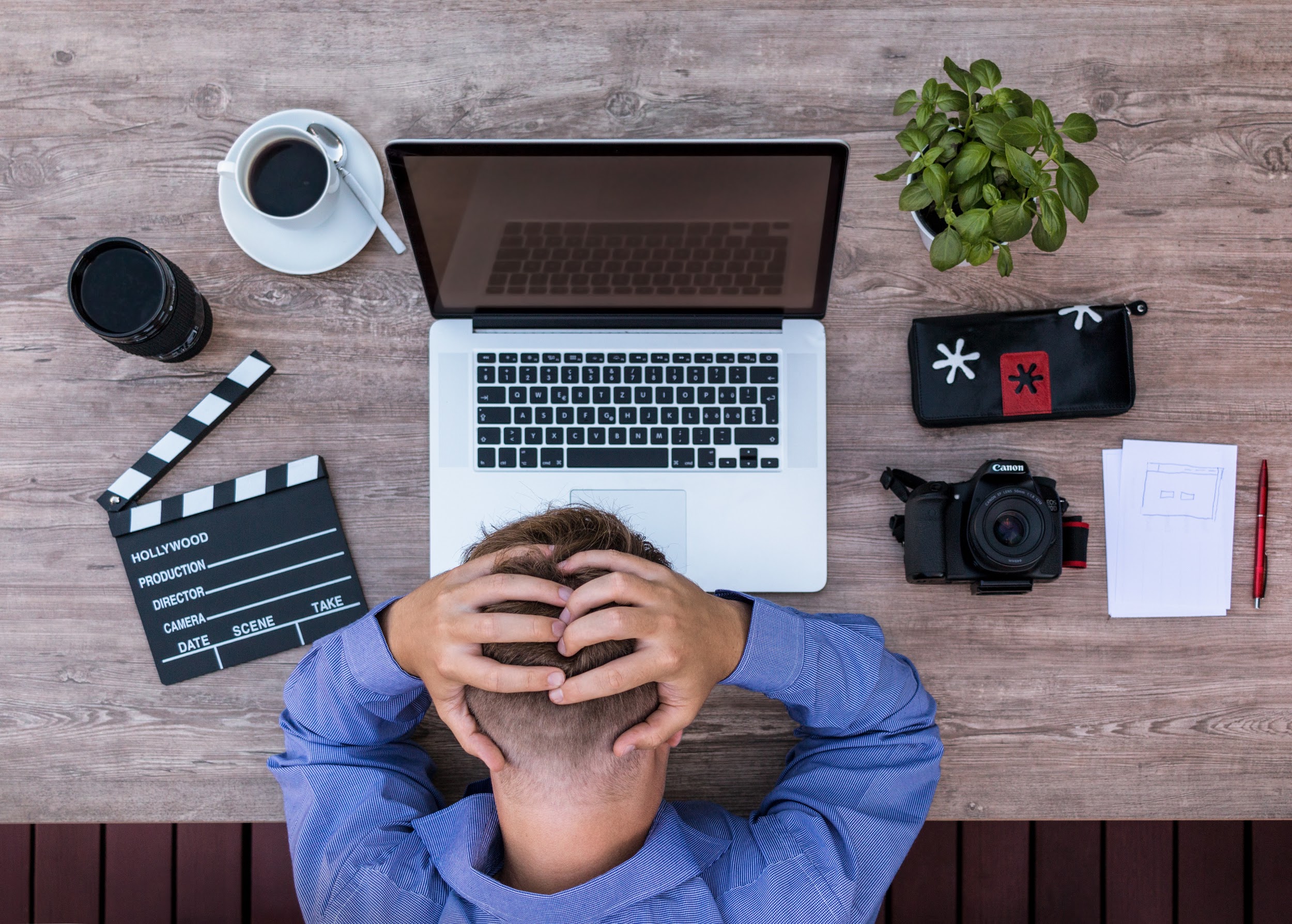 Videos
Images
AutomaticSummarization
Documents
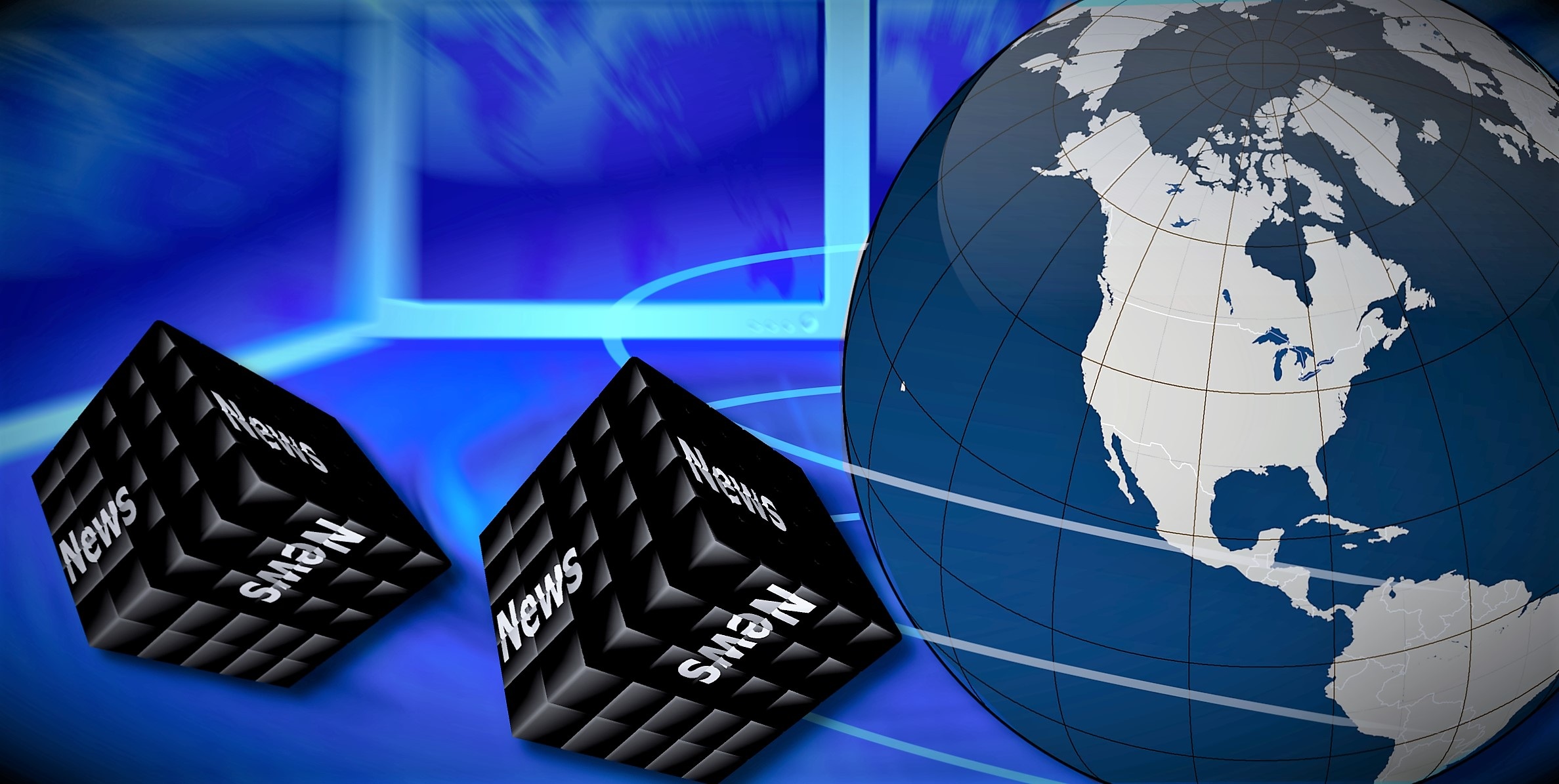 Multimedia ContentTranslation (fromArabic) andSummarization
Video Translation and Summarisation
We need a shorter version of news
Processing:
Text
Translation
Summary
Speech
Different Architectures (SCenarios) forSummarizing Video to Target Language
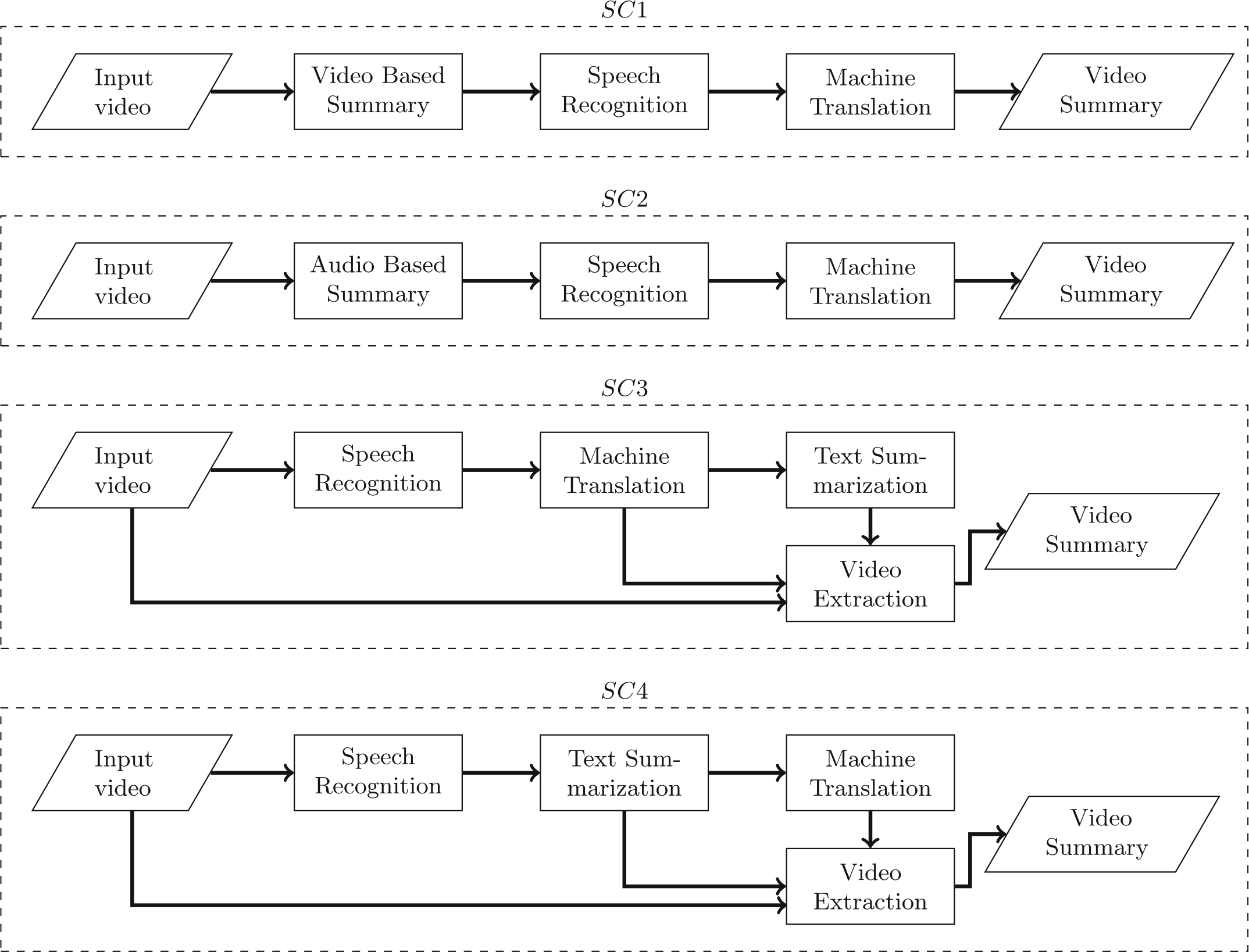 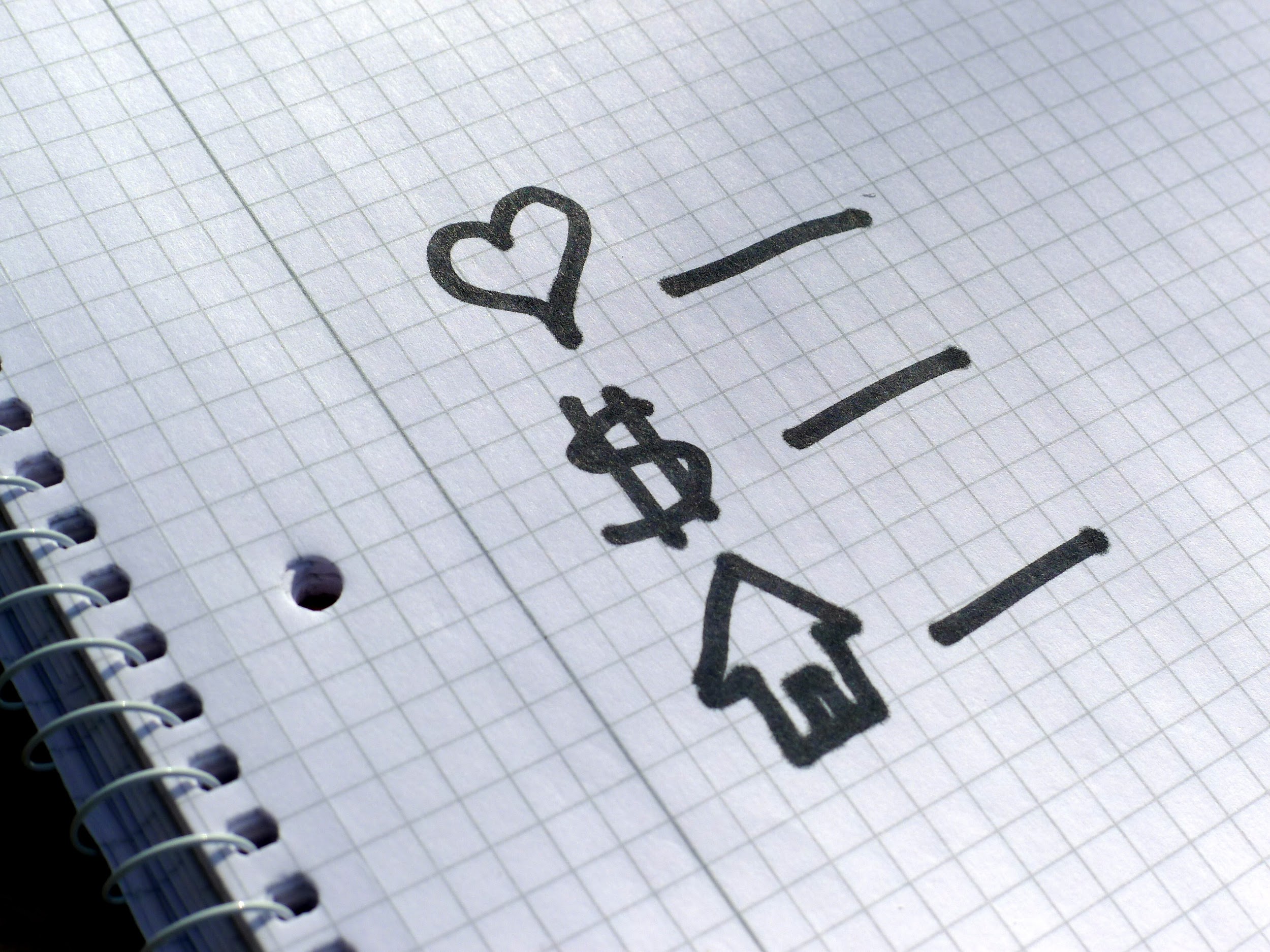 How to Evaluate (Compare) Video Summarization Algorithms?
Experiment Assumptions
Subjective crowdsourcing test: colleagues, students, other target groups
Absolute Category Rating (ACR), only for relative SCenario comparison
9 SRCs, 4 HRCs (SCenarios), 36 PVSs
1 base SCR/test (9 PVSs/test)
~1 min/PVS, 10 min/test
SRC/HRC/PVS Matrix
SRC/HRC/PVS MatrixTester 1
SRC/HRC/PVS MatrixTester 1, Tester 2
Entering Test System Including Arabic Mother Tongue Check
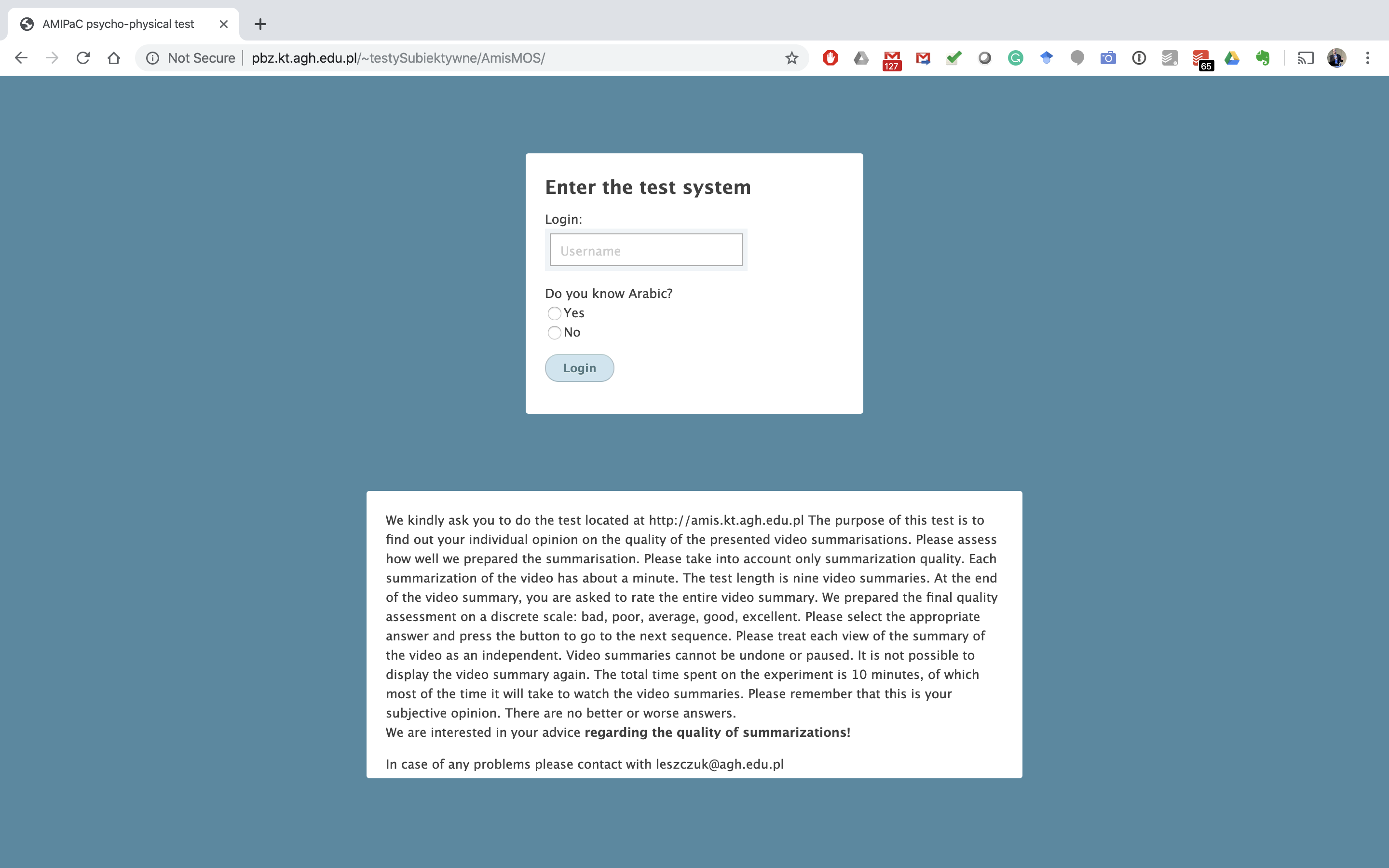 Starting Test
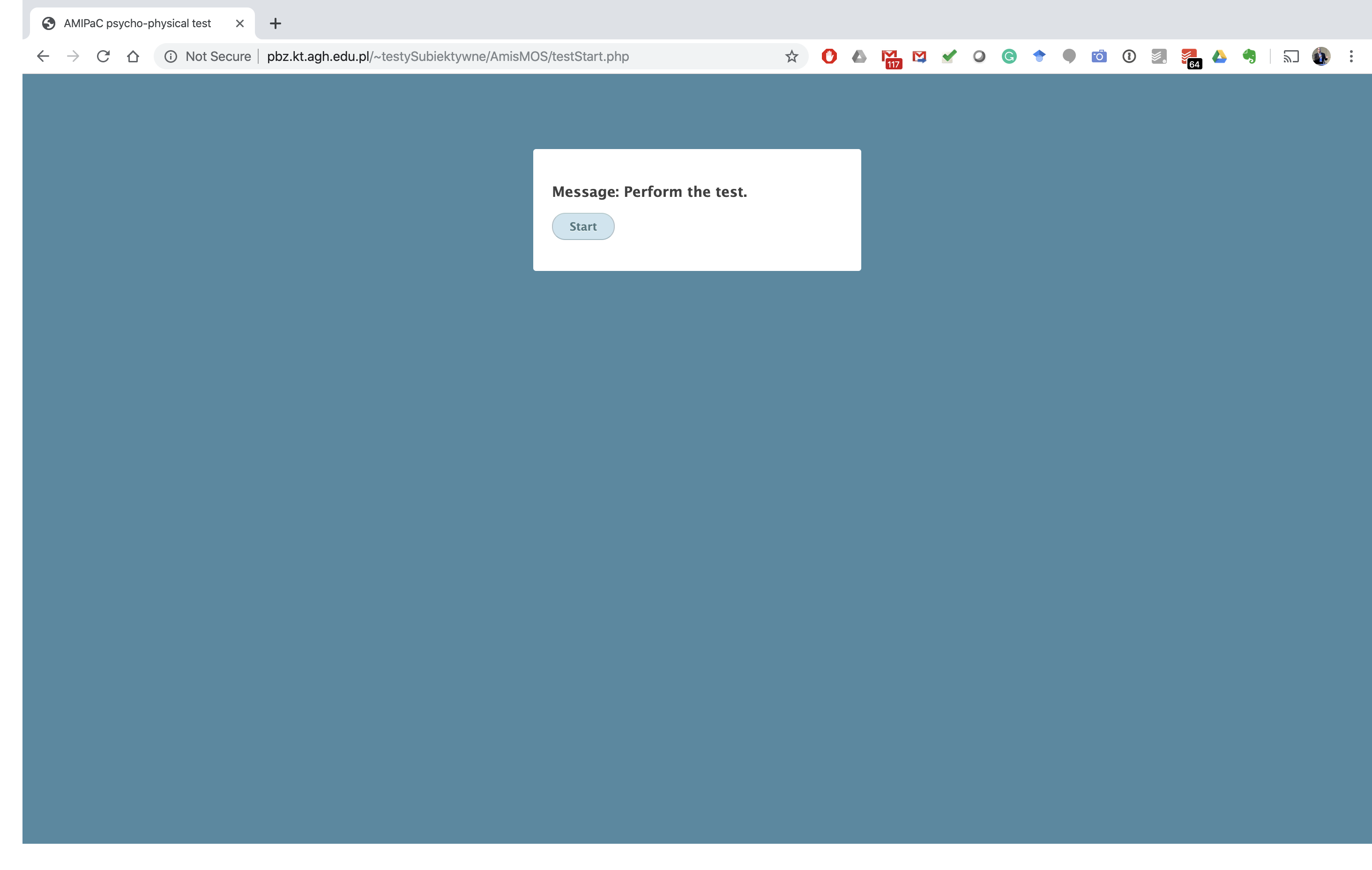 “Chillout” Screen
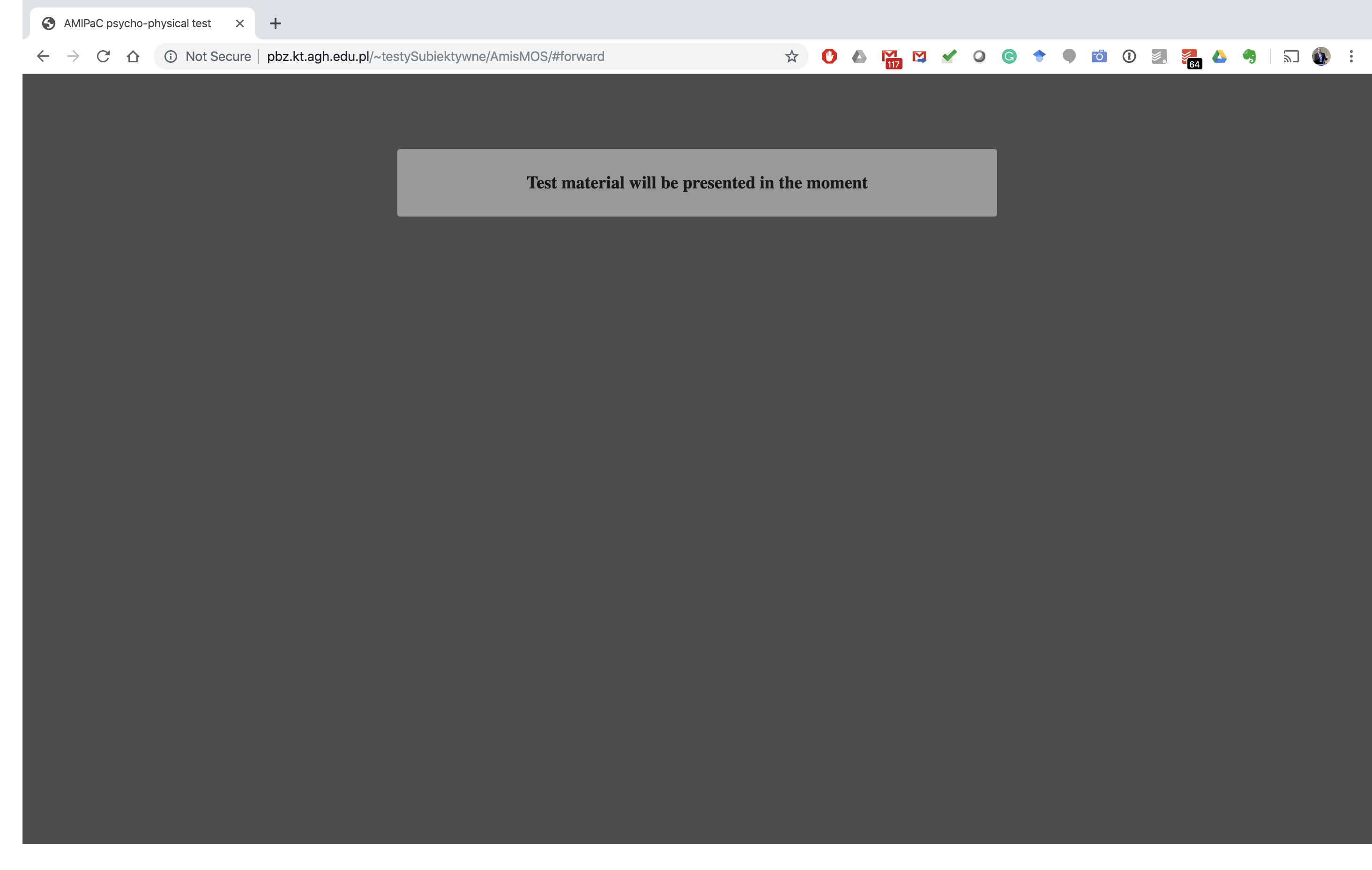 Test Material (Video)Presentation
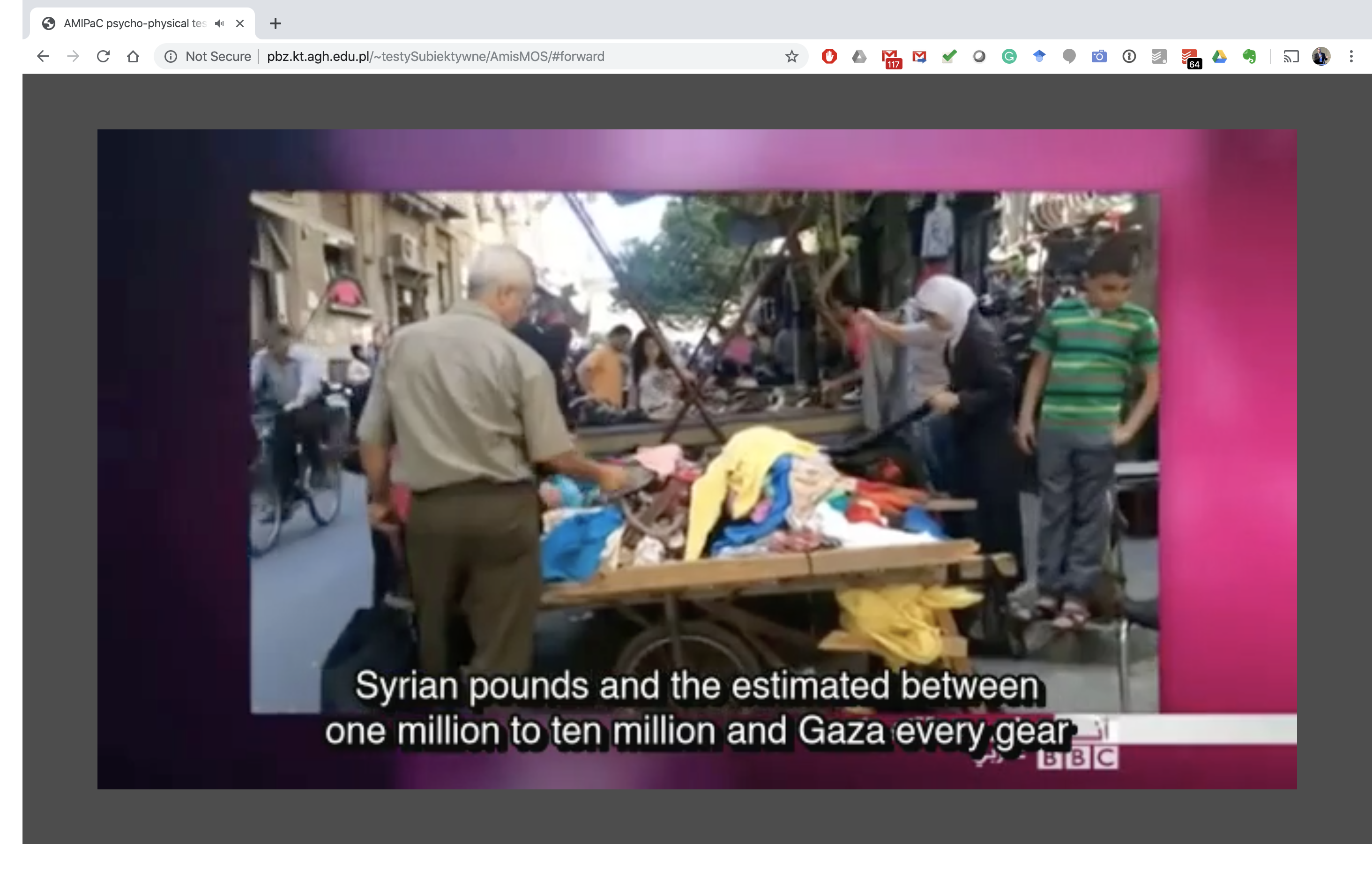 Assessing Quality(TBD: Crowdsourcing Check)
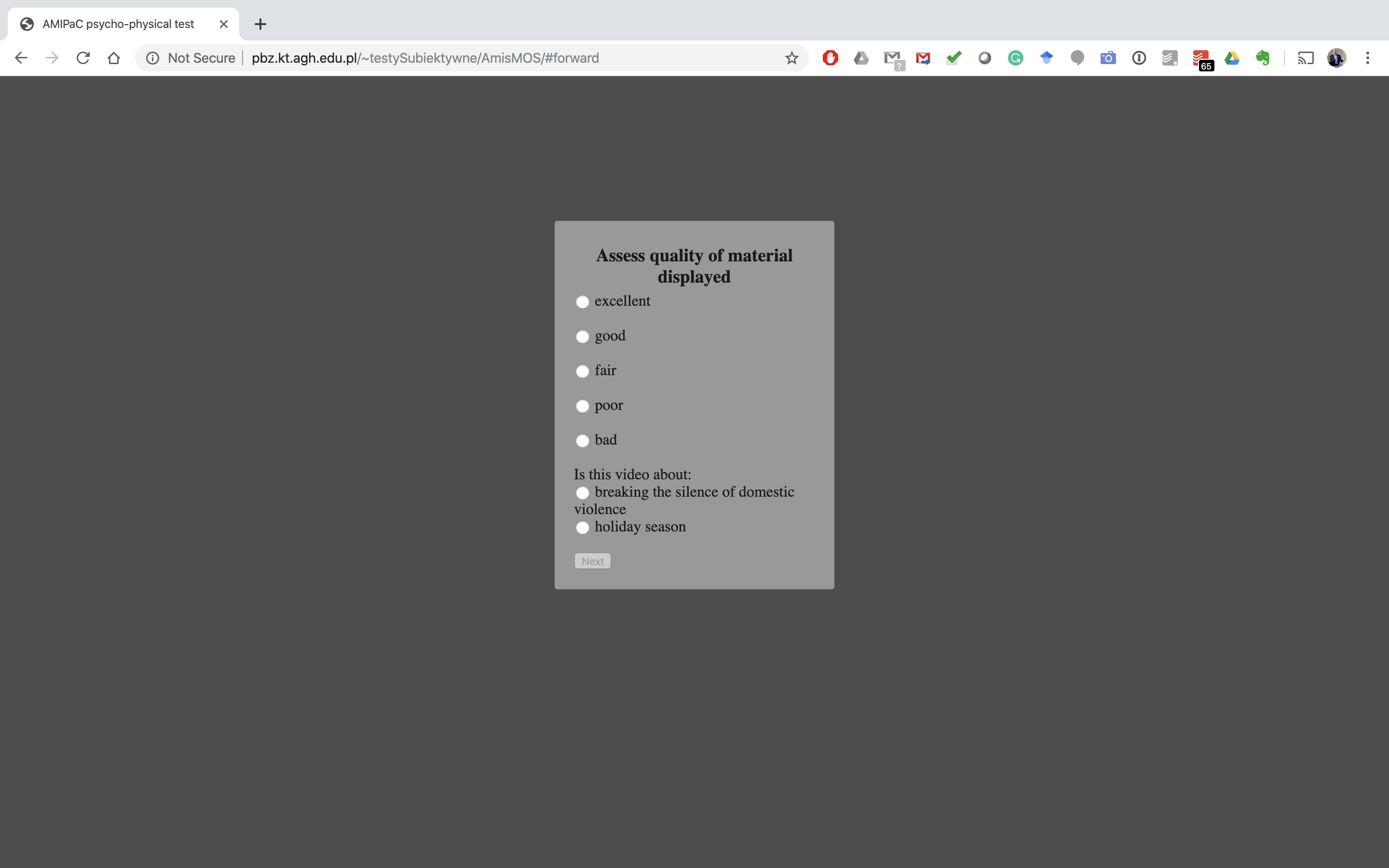 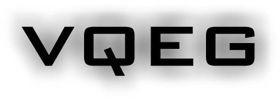 Request for Participation
Link: http://amis.kt.agh.edu.pl
Please:
Find 10 min to help us
Circulate link among colleagues, students, etc.
Deadline: 2 weeks (end of October 2019)